CMPS 3130/6130 Computational GeometrySpring 2020
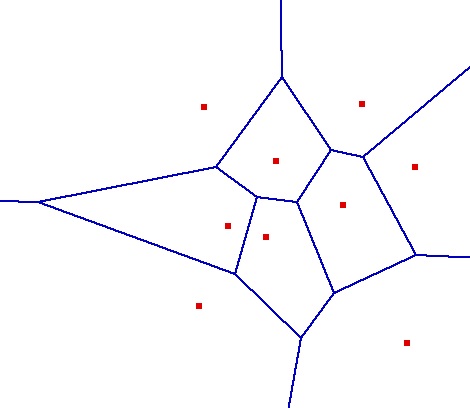 Voronoi Diagrams
Carola Wenk
Based on:Computational Geometry: Algorithms and Applications
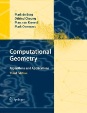 2/18/20
CMPS 3130/6130 Computational Geometry
1
Voronoi Diagram(Dirichlet Tesselation)
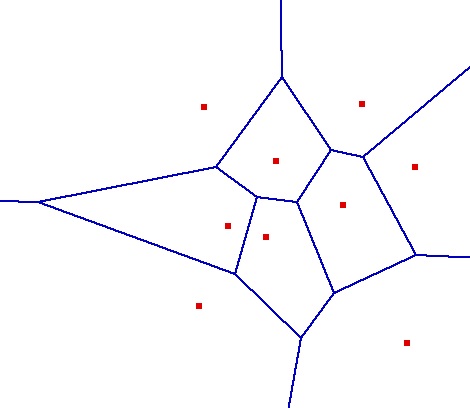 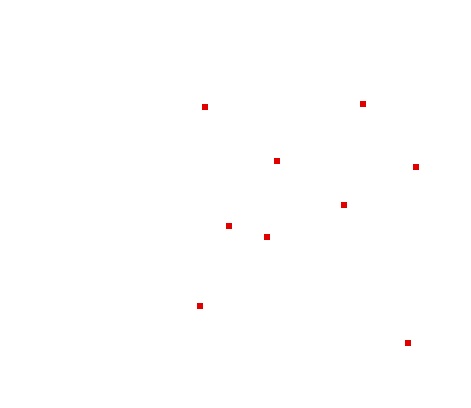 2/18/20
CMPS 3130/6130 Computational Geometry
2
Applications of Voronoi Diagrams
2/18/20
CMPS 3130/6130 Computational Geometry
3
Bisectors
r
q
p
s
q
p
2/18/20
CMPS 3130/6130 Computational Geometry
4
Voronoi cell
pj
pi
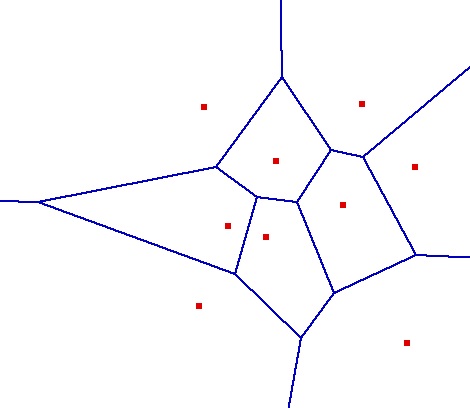 2/18/20
CMPS 3130/6130 Computational Geometry
5
Voronoi Diagram
Add vertex at infinity
2/18/20
CMPS 3130/6130 Computational Geometry
6
Properties
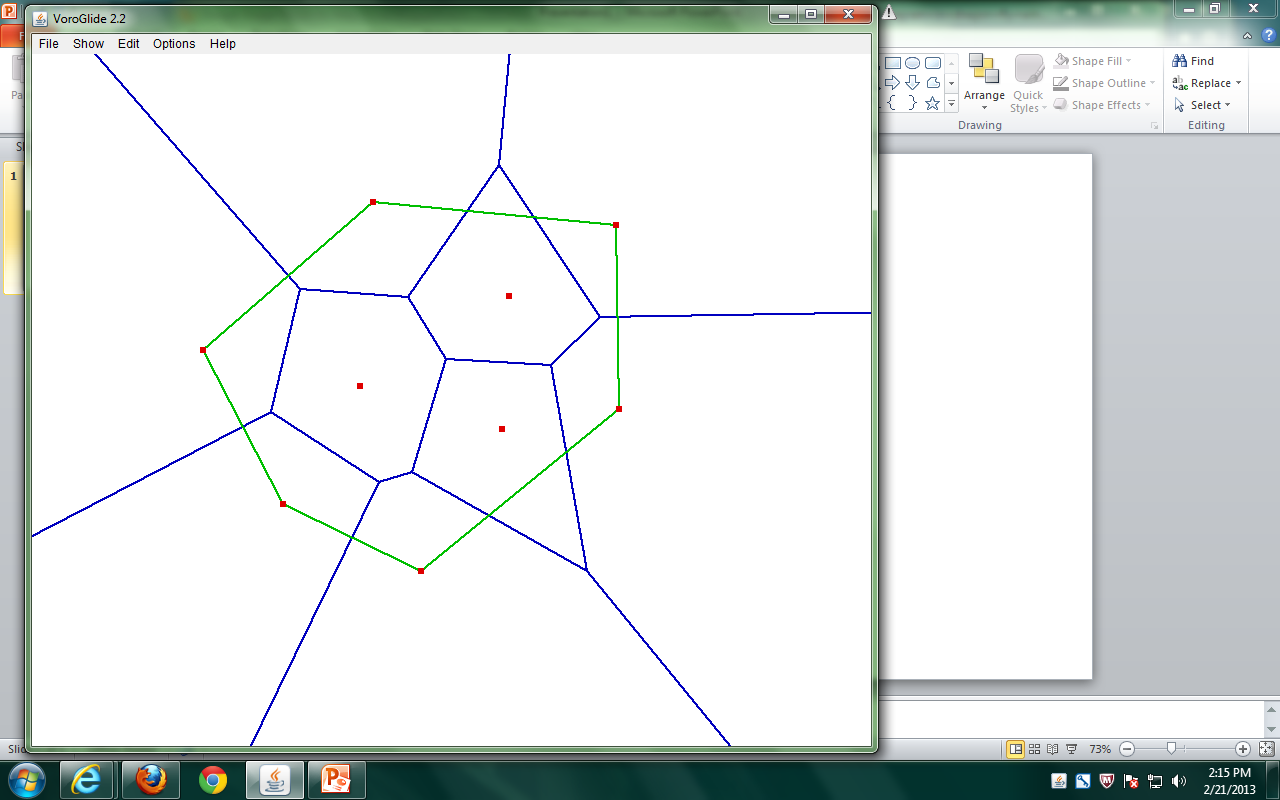 Site with bounded Voronoi cell
Site with unbounded Voronoi cell
Smaller empty disk centered  on Voronoi edge
Larger empty disk centered on Voronoi vertex
2/18/20
CMPS 3130/6130 Computational Geometry
7
Fortune’s sweep to construct the VD
Problem: We cannot maintain the intersection of the VD with sweepline l since the VD above l depends on the sites below l.

Sweep line status: “Beach line”
Identify points ql+ for which we know theirclosest site.
If there is a site pil+ s.t. dist(q,pi)≤dist(q, l) then the site closest to q lies above l.  
Define the “beach line” as the boundary of theset of points ql+ that are closer to a site above l than to l.
The beach line is a sequence of parabolic arcs
The breakpoints (beach line vertices) lie on edges of the VD, such that they trace out the VD as the sweep line moves.
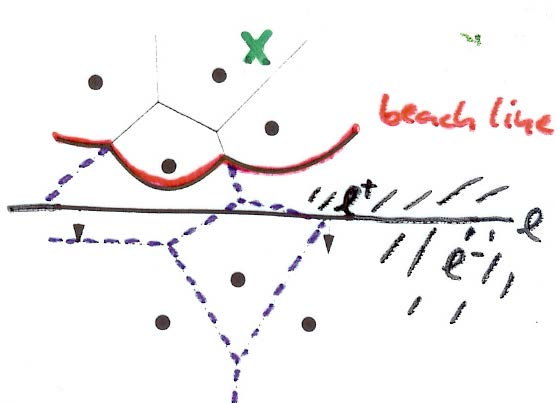 2/18/20
CMPS 3130/6130 Computational Geometry
8
Parabola
Set of points (x,y) such that dist((x,y), p) = dist(l) for a fixed site p = (px,py)
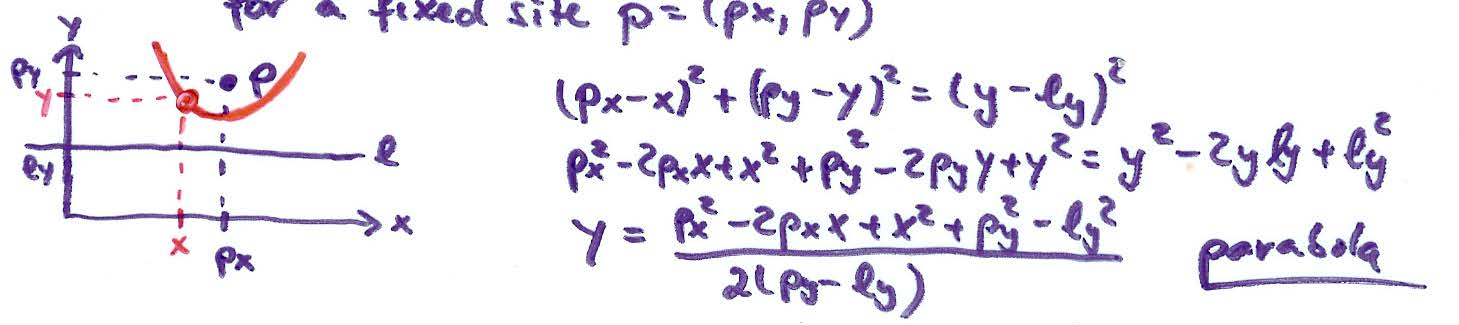 2/18/20
CMPS 3130/6130 Computational Geometry
9
Site Events
Site event: The sweep line l reaches a new site

A new arc appears on the beach line…








         … which traces out a new VD edge
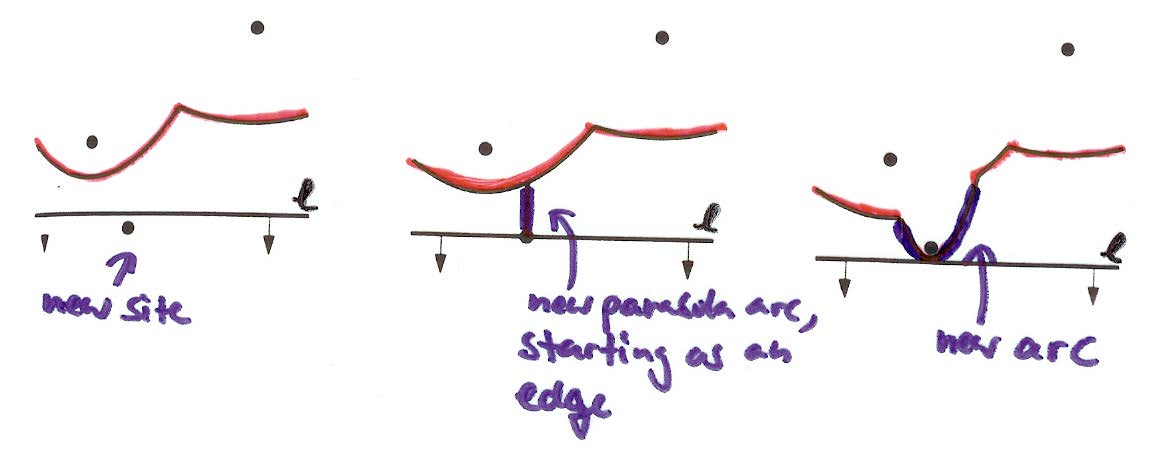 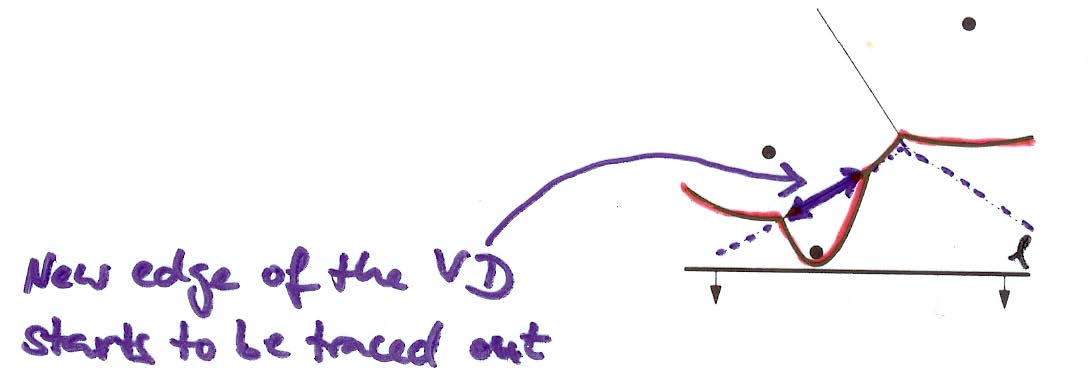 2/18/20
CMPS 3130/6130 Computational Geometry
10
Site Events
Lemma: The only way in which a new arc can appear on the beach line is through a site event.

Proof: 
Case 1:  Assume the existing parabola bj (defined by site pj) breaks through bi






Formula for parabola bj :

Using pjy>ly and piy>ly one can show that it is impossible that bi  and bj have only one intersection point. Contradiction.








         … which traces out a new VD edge
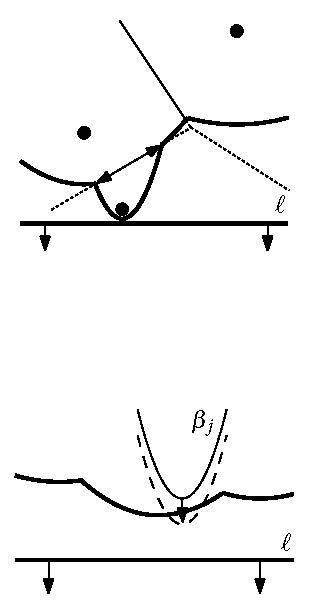 bi
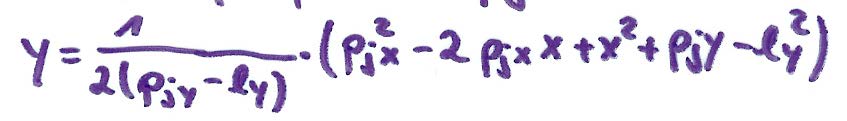 2/18/20
CMPS 3130/6130 Computational Geometry
11
Site Events
Case 2: Assume bj appears on the break point q between bi  and bk





 There is a circle C that passes through pi, pj, pk  and is tangent to l:






         But for an infinitesimally small motion of l, either pi or pk penetrates the interior of C. Therefore bj cannot appear on l.
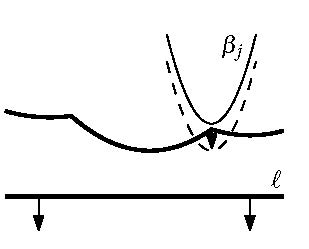 bk
bi
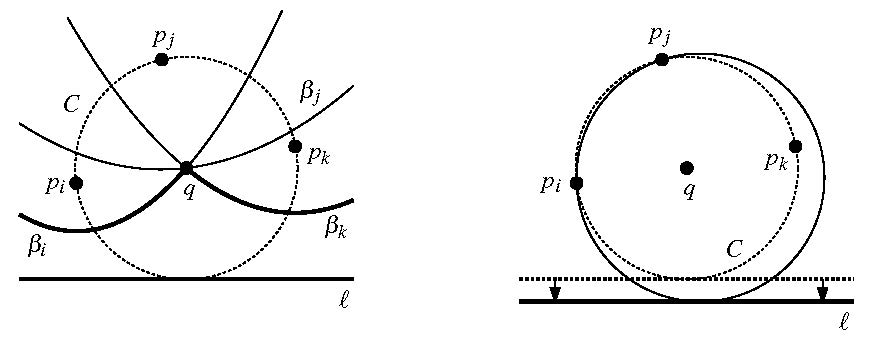 2/18/20
CMPS 3130/6130 Computational Geometry
12
Circle Events
Circle event: Arc a’ shrinks to a point q, and then arc a’ disappears







There is a circle C that passes through pi, pj, pk  and touches l (from above).
There is no site in the interior of C. (Otherwise this site would be closer to q than q is to l, and q would not be on the beach line.)
q is a Voronoi vertex (two edges of the VD meet in q).

Note: The only way an arc can disappear from the beach line is through a circle event.






         But for an infinitesimally small motion of l, either pi or pk penetrates the interior of C. Therefore bj cannot appear on l.
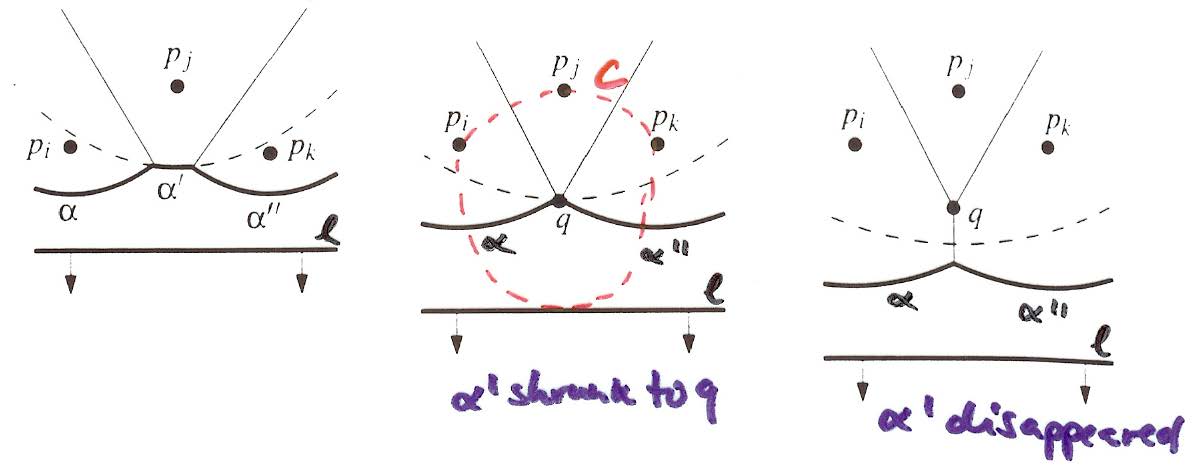 2/18/20
CMPS 3130/6130 Computational Geometry
13
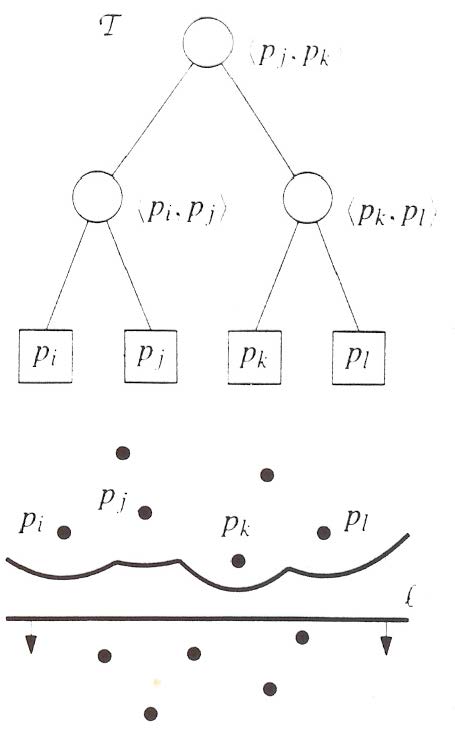 Data Structures
Store the VD under construction in a DCEL
Sweep line status (sweep line):
Use a balanced binary search tree T, in which theleaves correspond to the arcs on the beach line.
Each leaf stores the site defining the arc (it onlystores the site and not the arc)
Each internal node corresponds to a break pointon the beach line
Event queue:
Priority queue Q (ordered by y-coordinate)
Store each point site as a site event.
Circle event:
Store the lowest point of a circle as an event point
Store a point to the leaf/arc in the tree that will disappear
2/18/20
CMPS 3130/6130 Computational Geometry
14
How to Detect Circle Events?
Make sure that for any three consecutive arcs on the beach line the potential circle event they define is stored in the queue.






Consecutive triples with breakpoints that do not converge do not yield a circle event.
Note that a triple could disappear (e.g., due to the appearance of a new site) before the event takes place. This yields a false alarm.
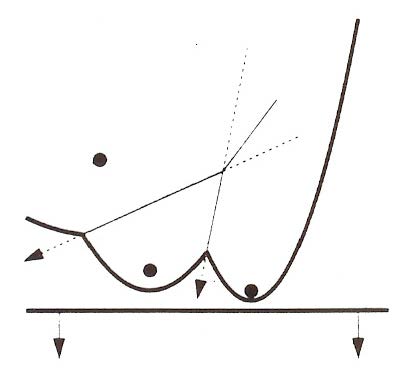 2/18/20
CMPS 3130/6130 Computational Geometry
15
Sweep Code
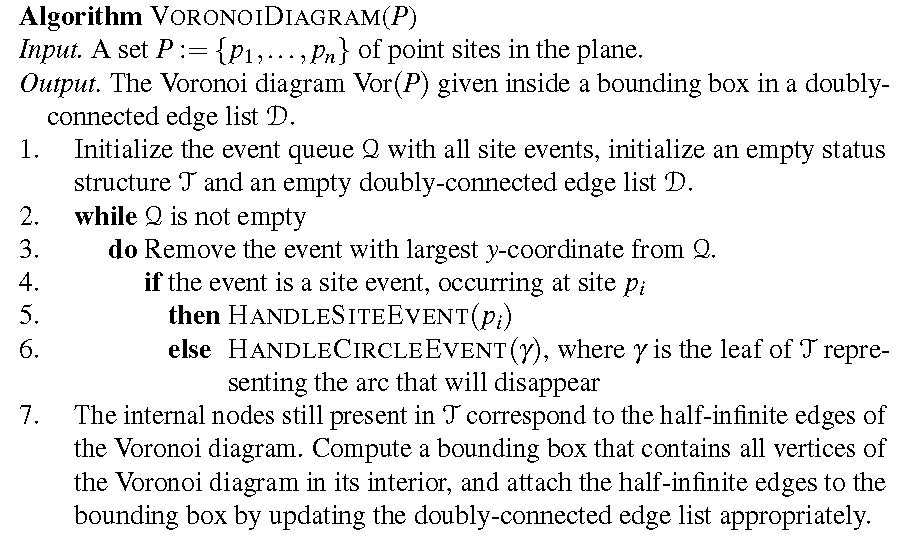 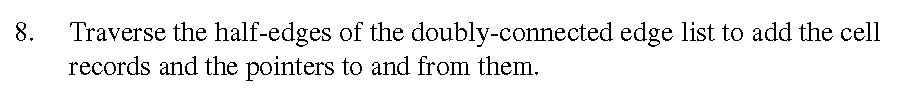 2/18/20
CMPS 3130/6130 Computational Geometry
16
Sweep Code
Degeneracies:
If two points have the same y-coordinate, handle them in any order.
If there are more than three sites on one circle, there are several coincident circle events that can be handled in any order. The algorithm produces several degree-3 vertices at the same location.

Theorem: Fortune’s sweep runs in O(n log n) time and O(n) space.
2/18/20
CMPS 3130/6130 Computational Geometry
17
Handling a Site Event
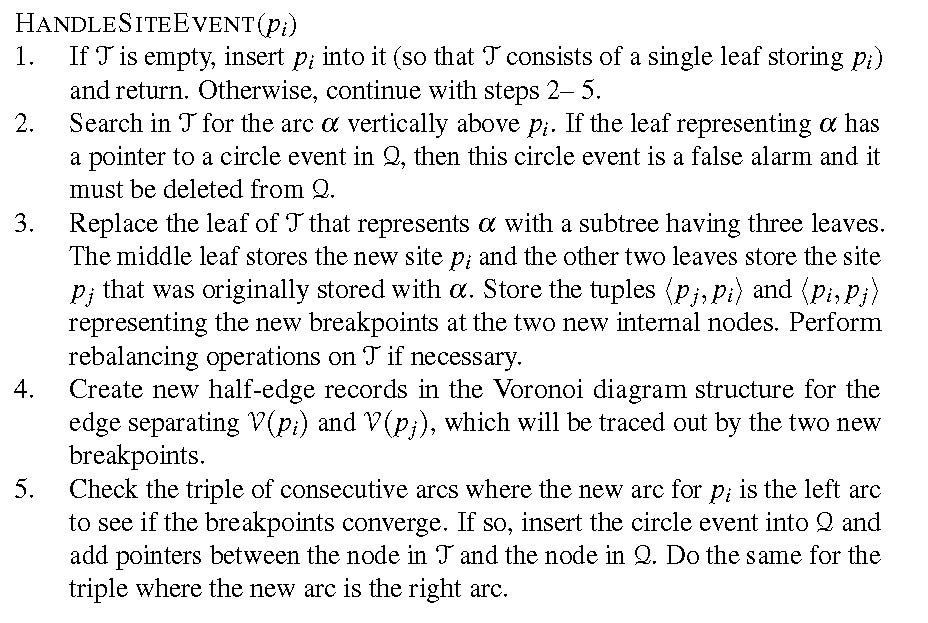 Runs in O(log n) time per event, and there are n events.
2/18/20
CMPS 3130/6130 Computational Geometry
18
Handling a Circle Event
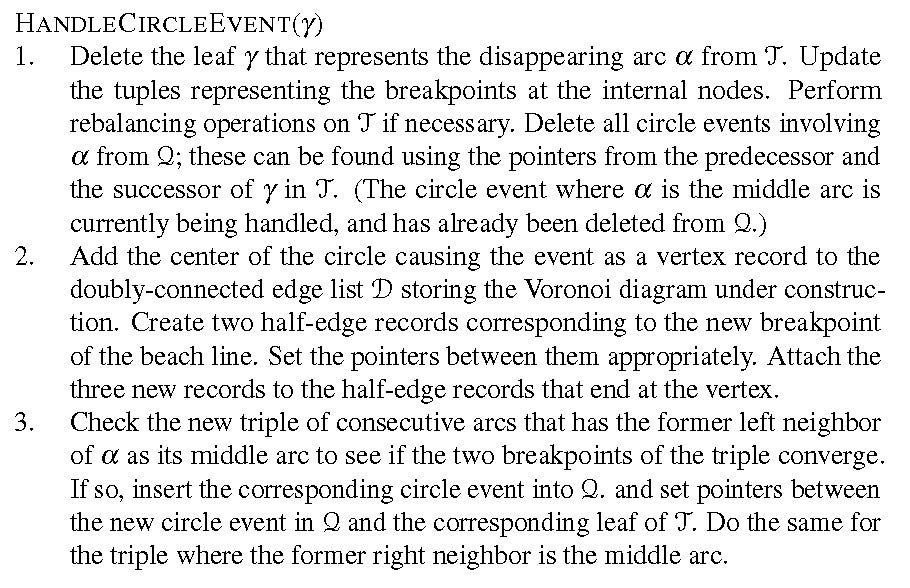 Runs in O(log n) time per event, and there are O(n) events because each event defines a Voronoi vertex. False alarms are deleted before they are processed.
2/18/20
CMPS 3130/6130 Computational Geometry
19